Figure 7. Examples of recorded seismic data from profile AWI-20030400. A 4.5–12 Hz bandpass filter was applied. The ...
Geophys J Int, Volume 170, Issue 2, August 2007, Pages 580–604, https://doi.org/10.1111/j.1365-246X.2007.03438.x
The content of this slide may be subject to copyright: please see the slide notes for details.
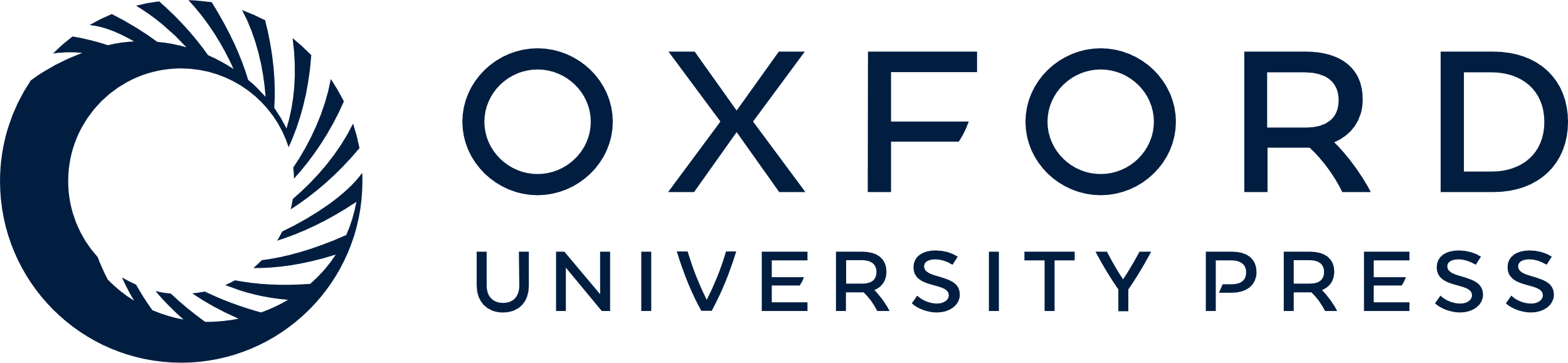 [Speaker Notes: Figure 7. Examples of recorded seismic data from profile AWI-20030400. A 4.5–12 Hz bandpass filter was applied. The signals are scaled by automatic gain control in windows of 2 s. The traveltime is reduced by 8 km s−1. Observed phases are labelled (see Table 2). The ray coverage of each station is marked in the lower model. (a) Station 407 represents recordings of the oceanic crust and the eastern COT. Note the multiple reflected phase PmP′ and Pc2P′. (b) Station 415 is placed within the COT and shows typical shorter offsets. (c) OBH 423 is located near the landward termination of the COT. (d) Land station 431 shows typical long offsets. Note the poor quality of data between km 150 and 250. A filter of 4.5–21 Hz was here applied. The offset between the first arrivals and the location is due to the horizontal deviation of the station to the ship track.


Unless provided in the caption above, the following copyright applies to the content of this slide: © 2007 The Author Journal compilation © 2007 RAS]